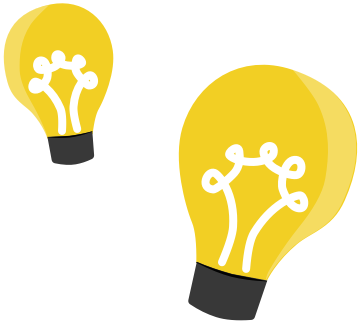 Nom du projet : Sorties seniors pour lutter contre l’isolement des seniors
Constat  - 

Le vieillissement de la population Villeneuvoise implique une évolution des besoins des seniors dans les domaines de la santé et du social. En effet, avec l’allongement de l’espérance de vie, la part des personnes âgées vivant seules est plus importante, notamment après la perte d’un conjoint. Avec la retraite, la perte d’amis ou de proches, la diminution des interactions sociales et la réduction de la mobilité conduisent à une solitude croissante et une perte progressive d'autonomie en raison d’un manque de stimulation cognitive et physique. L’isolement social est aussi un facteur aggravant de nombreuses pathologies : dépression, anxiété, troubles cognitifs (comme la démence), maladies cardiovasculaires et affaiblissement du système immunitaire. Un senior isolé a par ailleurs plus de difficultés à accéder aux soins médicaux, aux services sociaux et aux aides dont il pourrait bénéficier, aggravant ainsi sa précarité.
Les fiches actions du Contrat Local de Santé ont relevé un certain nombre de sujets importants en termes de prévention pour les seniors qui viennent renforcer la nécessité de mettre en place des actions de lutte contre l'isolement des personnes âgées.
Bénéficiaire(s)
Bénéfices attendus
Renforcer les liens inter-quartiers
Favoriser les liens sociaux
Rompre l’isolement en offrant aux seniors des moments conviviaux et des rencontres enrichissantes
60 ans et plus(mixte)
Favoriser l’activité physique
Stimuler la curiosité et la mémoire
Faire découvrir la résidence autonomie Jean Rostand en vue d’amener les seniors du quartier vers cet établissement qui propose des activités de prévention de la perte d’autonomie régulièrement
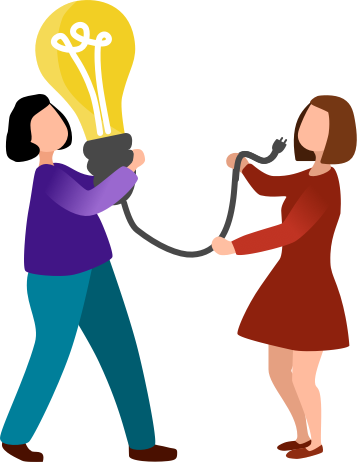 Comment fonctionne la solution ? 
A noter : on parle ici de son fonctionnement cible et non de son déploiement
DESCRIPTION
Budget prévisionnel
Décrire les modalités d’intervention proposées: 

Nous proposons l’organisation de quatre sorties annuelles à thématique culturelle, avec des déplacements en car PMR. Ces sorties seront adaptées aux saisons et favoriseront la mobilité ainsi que le lien social. Ces sorties s’adresseront aux résidents d’une résidence autonomie et aux seniors vivant dans le quartier prioritaire (où est située la résidence autonomie) afin de renforcer les échanges inter-quartiers. Chaque sortie accueillera environ 60 participants et comprendra une activité culturelle et une marche adaptée aux capacités de chacun. Un repérage en amont par les travailleurs sociaux et les partenaires permettra d’identifier les personnes les plus isolées.

Les sorties suivront un programme saisonnier. Par exemple, au printemps, une visite d’un site historique et une balade en plein air ; en automne, la découverte des traditions locales avec visite d’une ferme et promenade en forêt...
Dépenses

Prestations de services : 10 000 euros
Locations : 4 000 euros
Publicité, publication : 400 euros
Rémunération des personnels : 5 260 euros
Charges sociales : 1 595 euros


Total des charges : 21 255 euros
Recettes: 

Financement demandé (ARS) : 8 000 euros

Autres financements: 

Commune (Villeneuve-le-Roi) : 10 455 euros
Participations des usagers : 2 800 euros


Total des ressources : 21 255 euros
Qui est impliqué ?
QUI ?
Pour faire quoi ?
Piloter les sorties et les inscriptions
Personnel de la résidence autonomie
Cibler les seniors pour les seniors